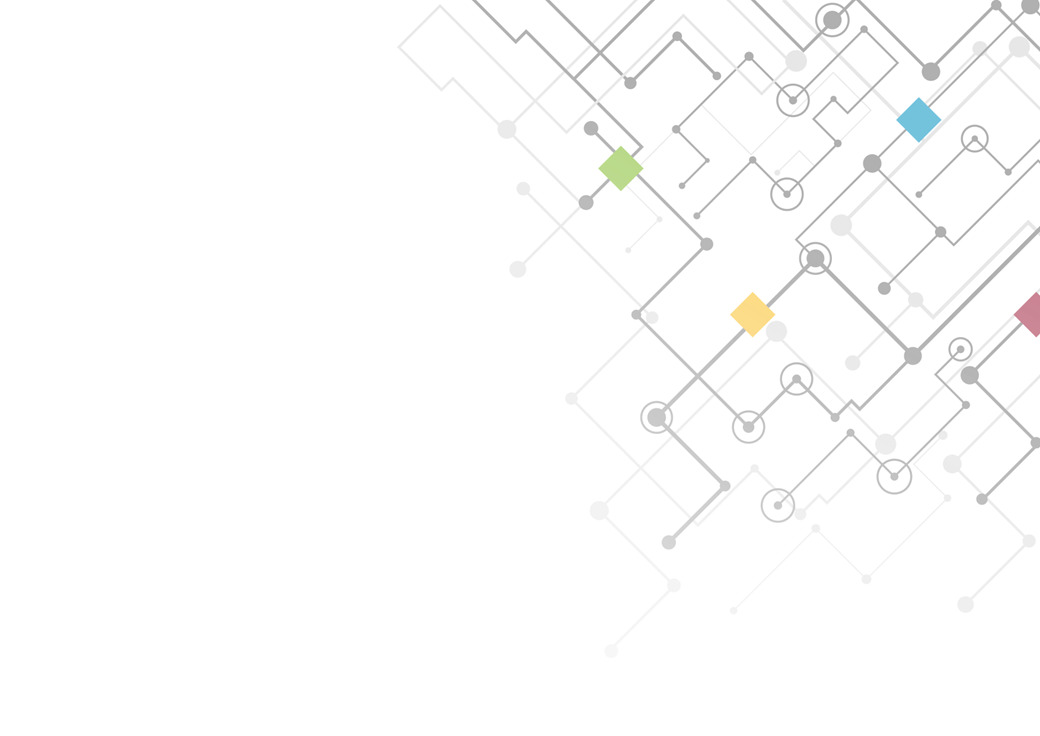 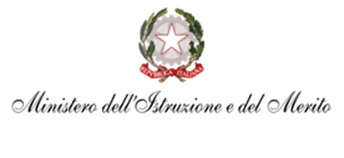 Esami di Stato –EsaBac, 
EsaBac techno, 
liceo classico europeo, sezioni a opzione internazionale, sperimentazioni
Esame di Stato 2022/2023 - EsaBac
Valutazione prove per rilascio Baccalauréat
3 prove: prova scritta di lingua e letteratura francese, prova scritta di storia, e prova orale di lingua e letteratura francese 
punteggio in ventesimi, minimo per il superamento 12/20
punteggio della prova di lingua e letteratura francese =  media aritmetica dei punteggi attribuiti in ventesimi alla singola prova scritta e alla prova orale della medesima disciplina
punteggio globale della parte specifica dell’esame EsaBac = media aritmetica dei voti [delle due discipline]
Esame di Stato 2022/2023 - EsaBac
Valutazione prove ai fini dell’esame di Stato
valutazione della terza prova scritta in ventesimi = media aritmetica dei voti assegnati alla prova scritta di lingua e letteratura francese e alla prova scritta di storia
tale valutazione va ricondotta nell’ambito dei punti previsti per la seconda prova scritta dell’esame di Stato: la Commissione, attribuito in modo autonomo il punteggio alla seconda e alla terza prova scritta, determina la media aritmetica dei punti, che costituisce il punteggio complessivo da assegnare alla seconda prova scritta
la valutazione della prova orale di lingua e letteratura francese va ricondotta nell’ambito dei punti previsti per il colloquio
Esame di Stato 2022/2023 - EsaBac
Eventuale rideterminazione del punteggio
Nel caso in cui il punteggio globale della parte specifica dell’esame EsaBac sia inferiore a 12/20, ai fini della determinazione del punteggio della seconda prova scritta, non si tiene conto dei risultati conseguiti dai candidati nella terza prova scritta 
Analogamente, nel caso in cui il candidato non superi l’esame di Stato in quanto ai fini dell’esito si sia tenuto conto dei risultati della terza prova scritta, risultati che, se non considerati, comportano il superamento dell’esame di Stato, la commissione/classe, all’atto degli adempimenti finali, ridetermina il punteggio della seconda prova scritta senza tenere conto dei risultati della terza prova scritta 
In questi casi la commissione/classe, all’atto degli adempimenti finali, ridetermina in tal senso il punteggio da attribuire alla seconda prova scritta e il punteggio finale (e il candidato non consegue il Baccalaureat)
Esame di Stato 2022/2023 – EsaBac techno
Valutazione prove per rilascio Baccalauréat tecnologico
3 prove: prova scritta di lingua cultura e comunicazione francese, prova orale di lingua cultura e comunicazione francese, prova orale di storia veicolata in francese. 
punteggio in ventesimi, minimo per il superamento 12/20
punteggio della prova di lingua cultura e comunicazione francese =  media aritmetica dei punteggi attribuiti in ventesimi alla prova scritta e alla prova orale della medesima disciplina
punteggio globale della parte specifica dell’esame EsaBac techno = media aritmetica dei voti nelle prove specifiche relative alle due discipline
Esame di Stato 2022/2023 – EsaBac techno
Valutazione prove ai fini dell’esame di Stato
valutazione delle prove in ventesimi 
tale valutazione della terza prova scritta di lingua, cultura e comunicazione francese va ricondotta nell’ambito dei punti previsti per la seconda prova scritta dell’esame di Stato: la Commissione, attribuito in modo autonomo il punteggio alla seconda e alla terza prova scritta, determina la media aritmetica dei punti, che costituisce il punteggio complessivo da assegnare alla seconda prova scritta
la valutazione della prova orale di lingua, cultura e comunicazione francese e della prova orale di storia va ricondotta nell’ambito dei punti previsti per il colloquio
Esame di Stato 2022/2023 – EsaBac techno
Eventuale rideterminazione del punteggio
Nel caso in cui il punteggio globale della parte specifica dell’esame EsaBac techno sia inferiore a 12/20, ai fini della determinazione del punteggio della seconda prova scritta, non si tiene conto dei risultati conseguiti dai candidati nella terza prova scritta 
Analogamente, nel caso in cui il candidato non superi l’esame di Stato in quanto ai fini dell’esito si sia tenuto conto dei risultati della terza prova scritta, risultati che, se non considerati, comportano il superamento dell’esame di Stato, la commissione/classe, all’atto degli adempimenti finali, ridetermina il punteggio della seconda prova scritta senza tenere conto dei risultati della terza prova scritta 
In questi casi la commissione/classe, all’atto degli adempimenti finali, ridetermina in tal senso il punteggio da attribuire alla seconda prova scritta e il punteggio finale (e il candidato non consegue il Baccalaureat)
Esame di Stato 2022/2023 – 
liceo classico europeo
La seconda prova scritta riguarda la disciplina “lingua e letteratura classica”
Sono proposti ai candidati due brevi brani, uno in greco e uno in latino, omogenei per argomento e per genere letterario, unitamente ad una sintesi del loro contenuto in italiano e ad un questionario di comprensione e comparazione. I candidati debbono fornire la traduzione di uno dei due testi, a loro scelta, e le risposte al questionario
Nel liceo classico europeo – sezione a opzione internazionale tedesca, l’esame di Stato si svolge secondo le disposizioni di cui all’annuale decreto ministeriale relativo all’esame di Stato nelle sezioni a opzione internazionale tedesca. La seconda prova scritta riguarda la disciplina “lingua e letteratura classica”
Esame di Stato 2022/2023 – sezioni a opzione internazionale
Nelle commissioni è assicurata la presenza del commissario di lingua e letteratura straniera (spagnolo, tedesco, cinese) e del commissario della disciplina veicolata nella lingua straniera
È prevista una terza prova scritta nella lingua straniera dell’opzione 
La valutazione della terza prova scritta va ricondotta nell’ambito dei punti previsti per la seconda prova
La commissione/classe, attribuito il punteggio in modo autonomo per seconda prova e la terza prova, determina la media dei punti, che costituisce il punteggio da attribuire al complesso delle due prove
Nell’ambito del colloquio sono previsti accertamenti / domande / discussione di argomenti in relazione alle discipline veicolate in lingua straniera, secondo quanto specificato nei singoli decreti
Sezioni a opzione internazionale spagnola
A partire dal presente anno scolastico 2022-2023, gli alunni delle Sezioni Internazionali spagnole, comprese quelle attive in Italia, non dovranno più ricorrere alla procedura di omologazione al titolo accademico spagnolo, come fino ad ora, bensì avranno il diritto di ottenere direttamente il titolo spagnolo di Título de Bachiller.